CHÀO MỪNG

ANH CHỊ EM
TRONG TÌNH YÊU CỨU CHÚA JESUS

ĐẾN THAM DỰ BUỔI THỜ PHƯỢNG
(NGÀY 19-06-2022)
Nội dung
1. Chào hỏi
2. Học câu Kinh Thánh gốc
3. Cầu nguyện
4. Hát Thánh ca
5. Đọc Kinh Thánh đối đáp
6. Chào mừng và thông báo
7. Chia sẻ ơn phước và làm chứng
8. Dâng hiến và cầu nguyện
9. Giảng luận
10. Cầu nguyện chúc phước
3 Chúng ta hãy nhận biết Đức Giê-hô-va;
Hãy gắng sức nhận biết Ngài.
Sự hiện đến của Ngài là chắc chắn
Như sự xuất hiện của mặt trời sớm mai;
Ngài sẽ đến với chúng ta như mưa,
Như mưa xuân tưới đất.”
(Ô-SÊ 6: 3)
CHÀO CHÚA THÁNH LINH
Chúa Thánh Linh ơi! Con xin chào Chúa.
Buổi sáng tươi vui trong năng quyền Ngài.
Chúa Thánh Linh ơi! Con xin chào Chúa.
Hãy dẫn dắt con trong ngày hôm nay.
Thần Linh sự sống, xin Ngài hãy đến!
Xin ban cho con phước hạnh tươi mới.
Thần Linh quyền năng, xin Ngài hãy đến!
Xin ban cho con với năng quyền Cha.
XIN THẦN LINH ĐẾN
Từ cõi lòng sâu thẳm
Con xin Thần Linh Chúa
Hiện diện đầy vinh hiển trong lòng này
Nguyện Thần Ngài tuôn đổ
Làm mọi lòng tươi mới
Lời nguyện cầu tha thiết với Cha tình yêu
ĐK:
Lạy Chúa, chúng con khẩn thiết xin Ngài đến
Ban nước sống tưới mát chúng con
Đưa hồn linh chúng con đến với Cha
Hỡi Chúa, xin Chúa khiến cho mỗi lòng hiệp nhất
Đến với Chúa với tấm lòng vỡ tan
Đến với Chúa với tấm lòng biết ơn
HÃY ĐẾN VỚI NGÀI
Hãy đến với Ngài,
muôn muôn người yêu Chúa.
Hãy hát tôn vinh,
ca tụng danh Thánh.
Đưa tay cao lên,
trong ngôi đền thờ thánh.
Hãy ngợi khen Chúa,
Ngài là Vua của ta.
CHA YÊU THƯƠNG
Nơi Gô-tha Chúa chết thay vì con
Ban ơn thiêng tha thứ bao tội con
Từ ngôi cao sang Ngài đã xuống dương trần
Tìm con, cứu con, yêu con
Cha yêu thương luôn đỡ nâng đời con
Ban cho con sức mới trong Ngài luôn
Lòng con yêu Chúa, lòng con mãi yêu Ngài
Vì Ngài đã yêu thương con
ĐK:
Cha nhân ái, sống trong Ngài ngập tràn thỏa vui
Chúa đưa con, Ngài hằng dắt con vào niềm an thái
Ngài luôn dẫn lối
Dẫu đường đời còn nhiều khó khăn
Bước theo Ngài lòng càng vững tin nơi Cha toàn năng
ƠN CHÚA LÒNG GHI SÂU
Xin dâng Cha tạo ra muôn loài
Trái tim chân thành ghi ơn Ngài
Ơn Ngài không bao giờ nhạt phai
Dù tháng năm đổi thay
Hân hoan ca ngợi Vua trên trời
Đã ban Giê-xu cho muôn người
Muôn người ăn năn về cùng Cha
Tội lỗi xưa được tha
Chúa khiến những kẻ yếu mạnh lên trong Chúa
Những kẻ khó được giàu ơn Chúa
Giê-xu yêu thương ngày đêm dìu qua sương mưa
Chính chỗ những kẻ khốn cùng được nương náu
Những kẻ vỡ lòng được yêu dấu
Trong tay Giê-xu bình an chẳng vương lo âu
Cha ơi!
CHÚA ĐƯỢC TÔN CAO
Giờ này lòng con hướng về Ngài
Tụng ngợi Jêsus Chúa oai nghi
Mọi lời chúc tán tôn vinh duy thuộc về Ngài thôi
Quỳ nơi đây trọn lòng con đây tôn vinh.
ĐK:
Cùng nhau đưa cao đôi tay và cất tiếng hát vang đến ngôi Ngài
Tại nơi đây Chúa được vinh hiển.
Cùng nhau đưa cao đôi tay và cất tiếng hát vang đến ngôi Ngài
Tại nơi đây Chúa được tôn cao.
BÀI CA DÂNG HIẾN
Lạy Cha xin hãy cho con được dâng hiến lên Ngài.
Khi Cha đã ban cho và con luôn nhớ ơn Cha.
Xin Cha thêm bội phần mọi điều con hiến dâng.
Lòng con ước mong dâng Ngài suốt cả đời con.
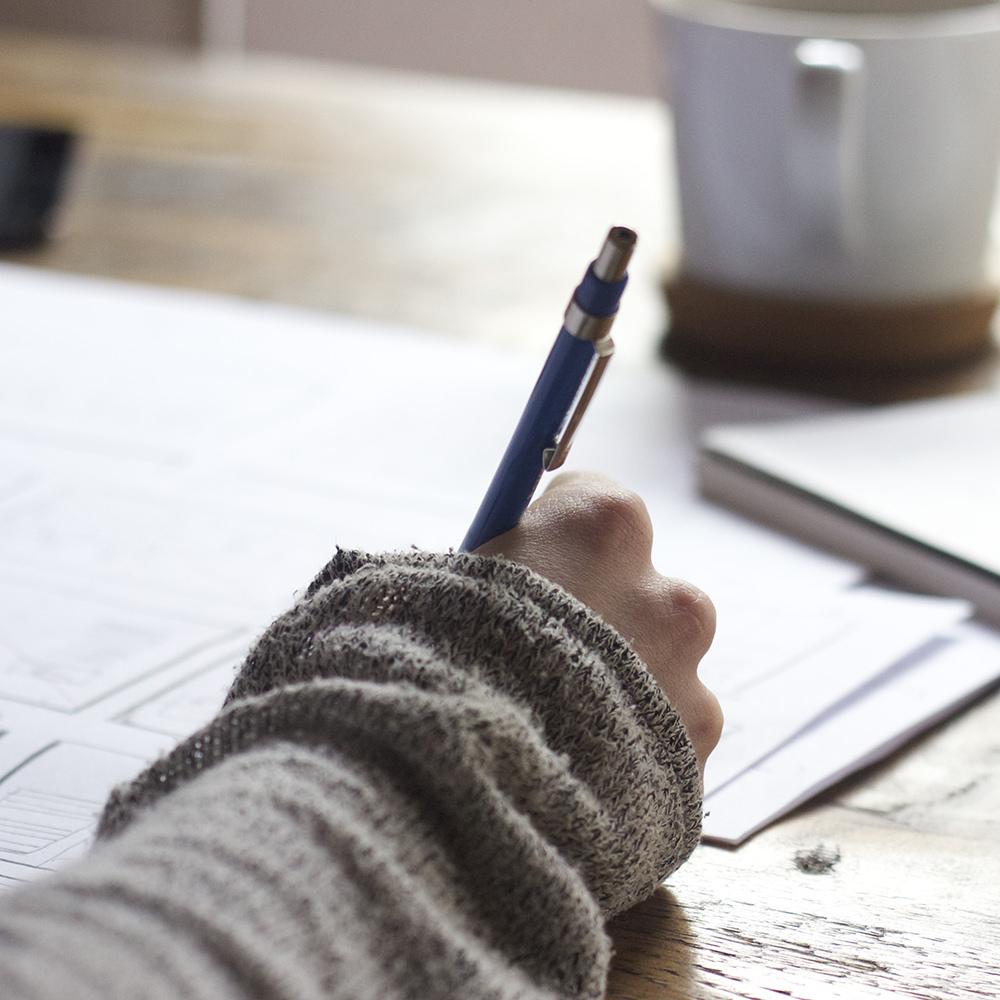 Giảng luận!
Chủ đề: NHẬN BIẾT CHÚA
(Ô-SÊ 6: 1-3)
Mục sư: Nguyễn Văn Chính
(19-06-2022)